¿CUÁL ES UNA FRUTA?
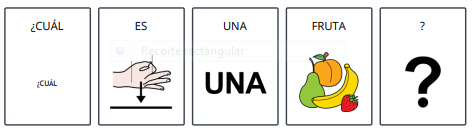 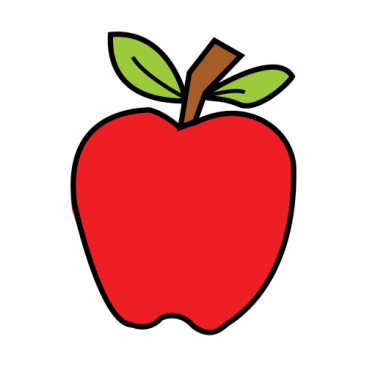 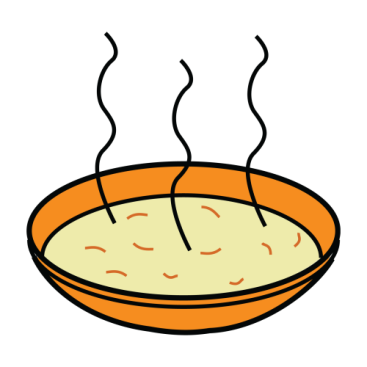 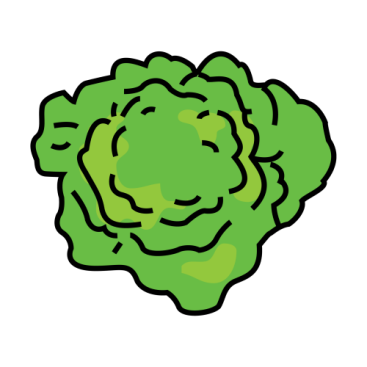 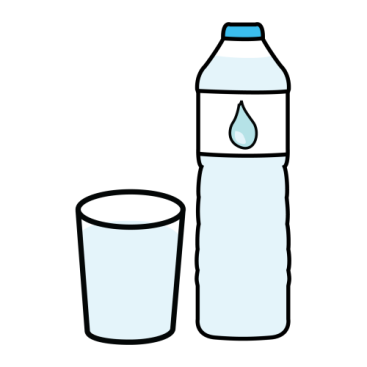 AGUA
LECHUGA
SOPA
MANZANA
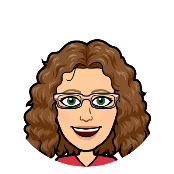 MARI CARMEN PT